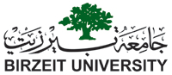 دائرة العلوم الاجتماعية والسلوكيةDepartment of Social and Behavioral Science
الصراع

إعداد: 
أ. لؤي فواضله
الصراع
الصراع أمر طبيعي، لاتخاذ قرارات ولتعديل أنماط سلوكنا باستمرار لتتناسب مع المواقف الحياتية، وضبط أنفسنا في المواقف، وإشباع جزء من حاجاتنا الملحة وتأجيل بعضها الآخر وكبت ما لا يمكن إشباعه. 

القوى المؤثرة في الصراع هي قوى شعورية وقوى لا شعورية. إذا كانت القوى لا شعورية يكون تأثيرها على الفرد أشد، وقد تدفع الفرد لإتخاذ قرارات خاطئة، وتضر بالشخصية على المدى البعيد.
أنواع الصراع حسب ليفين
صراع الإقدام – الإقدام. 

صراع الإقدام – الإحجام. 

صراع الإحجام – الإحجام. 

صراع الإقدام – الإحجام المزدوج.
1) صراع الإقدام – الإقدام (التقرب)
الصراع بين هدفين غير متفقين مع بعضهما، أي لا يمكن تحقيقهما معاً، وكلاهما مقيم بصورة إيجابية من قبل الفرد.
غالباً ما يكون الإختيار بين واحد من الموضوعين بالصدفة في النهاية دون أية آثار سلبية تذكر من جراء ترك الأمر الآخر. 

مثال على ذلك: 
هل أرتدي اليوم هذا القميص أم ذاك؟ 
هل أشرب الشاي أم القهوة؟ 
هل أتناول الفطور في البيت أم العمل؟
2) صراع الإقدام – الإحجام (التقرب-التجنب)
الصراع هنا لوجود موضوع فيه جوانب إيجابية وجوانب سلبية في الوقت نفسه. 
إختيار الموضوع يقتضي من الفرد تحمل الجوانب السلبية إلى جانب الجوانب الإيجابية (من أراد أكل العسل عليه أن يتحمل لسع النحل). 
الفرد يريد تحقيق الهدف من ناحية ولكن في الوقت نفسه لا يريد أن يتحمل تبعاته. 
هذا الصراع أشد أنواع الصراع إرهاقاً للفرد لأن الجوانب الإيجابية والسلبية مرتبطة معاً. 

مثال على ذلك: 

الزوجان اللذان يقطنان مع الأهل في منزل واحد. 
المهاجر الذي يرغب في السفر لتحقيق أحلامه.
3) صراع الإحجام – الإحجام (التجنب)
الصراع بين هدفين متناقضين، مقيمين سلبياً، عندما يبدو أن كل مخرج من موقف مزعج لن يكون مرغوباً، أي أن كلا الهدفين مقيمان تقييماً سلبياً، ولا مفر من إختيار أحدهما على الإطلاق (واقع بين المطرقة والسندان، أحلاهما مر). 
في نهاية الأمر يتم إختيار الموقف الأقل إزعاجاً أو يمكن تأجيل إتخاذ القرار فترات زمنية طويلة (المماطلة). 

مثال على ذلك:

 التاجر الذي حصل على قرض من البنك وخسر امواله. 
المريضة التي يخبرها الطبيب بين أن تجرى لها عملية إستئصال الثدي بسبب السرطان وبين الموت بالمرض.
4) صراع الإقدام – الإحجام المزدوج (التجنب-التقرب)
هو شكل من أشكال الصراع الثلاثة السابقة، حيث تضاف إلى أحد جانبي الصراع قوة إضافية تعزز من إمكانية الإقدام على أحدهما وتقلل من الإحجام عن الآخر أو العكس. 

مثال على ذلك: 

شاب يرغب بالسفر: قد يقرر السفر إذا فكر بفرص العمل الجيدة المتاحة له والدخل المرتفع الذي يحققه بالسفر، أو إذا فكر أن سفره سيكون لفترة محدودة ويعود بعدها (وهنا أضيفت قوى أخرى عززت من إمكانات الإختيار). غير أن يمكن أن تحدث قى أخرى تعزز من ميله للإحجام عن السفر كالترقية التي يحصل عليها في مهنته أو توقعه لتحسن ظروف عمله في بلده ......إلخ.
وسائل الدفاع الأوليةDefense Mechanisms
هي أدوات عقلية تحرف الواقع للتخفيف من حدة التوتر النفسي وتستخدم لا شعورياً، وتصبح مرضية فقط عندما تستخدم بإفراط مضعفة بذلك الوظائف الفعالة. 
الانسان لا يكون واعي لها أو مدرك لها.
أنواعها
الكبت Repression. 
النكوص  Regression. 
التسامي  Sublimation. 
الإبدال Displacement. 
الإنكار Denial. 
التكوين العكسي Reaction Formation. 
التبرير Rationalization. 
التعويض Compensation. 
الهروب Escape. 
الإسقاط Projection.
الإنكار: غباش في وجه الحقيقة
نحن لا نعترف بمشاكلنا بسهولة! كم مرة خدعنا ذواتنا أنّنا لا نصرف كثيرًا من النقود؟ أو على الأقل "ليس كما يفعل الآخرون". أو كم مرة حدّثتَ نفسك أنك غير مدمن على التدخين وأنك تستطيع تركه في اللحظة التي تريد، وإذا حدث وواجهنا صديقٌ أو قريبٌ بالمشكلة، واجهنا مواجهته بردة فعلٍ عنيفة، منكرين تمامًا وجود تلك المشكلة.
يُعتبر الإنكار "Denial" من أكثر وسائل الدفاع النفسية بدائية، ذلك أنه مرتبط بشكل وثيق بالمراحل الأولى من مراحل تطور الطفل. وتتنوع درجاته من أكثرها بساطة حتى أكثرها تعقيدًا، كما يلجأ إليه الفرد للهرب من تبعيات المشكلة أو خوفه من تحمّل نتائجها الحرجة والصعبة والتي تكون مجهولةً لديه.
لا يُعدّ الإنكار كذبًا، بل هو أشبه بالضباب الذي يحجبنا عن رؤية ما يجري في حياتنا وحقيقة واقعنا. تكن خطورة هذا النوع من الآليات في أنها تسمح للفرد بالتكيّف على المدى الطويل، فيتصالح مع المشكلة تصالحًا تامًّا حتى لا يعي وجودها أو خطورتها.
الإسقاط: طرف آخر يسهّل الأمر
ينطوي الإسقاط "Projection" على الاعتراف بوجود مشاعر سلبية والوعي للمشكلة، لكنّ الفرد هنا لا يرغب بتحميل نفسه للمشاعر والعواطف السلبية تلك، ولذلك يبحث عن شخصٍ آخر يعزوها له ويسقطها عليه  بهدف التقليل من حدة التوتر والقلق عنده، كأنْ تلوم شريكك أو زوجتك على عيوبٍ تدرك تمامًا أنها فيك، لكنك ترفض الاعتراف بذلك خوفًا على صورتك الشخصية أمام نفسك وأمامهم وبالتالي تبدأ باتّهامهم بتلك العيوب.
تُعدّ آلية الإسقاط واحدة من أكثر الآليات المستخدمة في العلاقات الثنائية، خاصة الحميمية والزوجية منها، ولو فكّرنا قليلًا بالاتهامات والهجومات التي نشنّها على الطرف الآخر، لوجدنا أننا نفعل ذلك لا لشيءٍ سوى لإدراكنا بأنّ ثمة مشكلة فينا غيرَ أنّنا نفضّل ألا نحبط أنفسنا بمواجهتها أو بتحمّل المسؤولية طالما أنّ هناك طرفًا آخر يمكننا لومه وتحميله المشكلة.
النكوص: التقهقر للطفولة هربًا من الواقع
هنا يلجأ الفرد إلى الرجوع أو الانحدار أو التقهقر "Regression" إلى مرحلة سابقة من مراحل عمره وممارسة السلوك  أو التصرف الذي كان يمارسه في تلك المرحلة حيث كان يجده فعّالًا ويمنحه شعورًا بالأمان أو الراحة النفسية في حين تعرّضه للتوتر أو القلق أو الإحباط.
وفقًا لنظرية النكوص، فإنّ الفرد يعود إلى أساليبه الطفولية في ثورته وانفعالاته حين يواجه مشكلةً أو أزمةً ما تؤثر على مسار حياته وتولد ضغطًا أو توترًا يستعصي عليه إزاحته أو تحييده، نظرًا لأنّ الانفعال والرفض والثورة هي سمات سائدة في سلوكيات الأطفال الذين يلجؤون إليها في حالات التهديد النفسيّ أو للتخلص من المواقف السلبية.
كما تتعدّد صور النكوص كثيرًا ويتخذ صورًا منوعة، بدءًا من الانفعال والتبرم وسهولة الاستثارة والصراخ وردات الفعل العنيفة وغير المتزنة، مرورًا باكتساب سلوكيات طفولية مثل مص الأصبع أو قضم الأظافر أو التبول اللاإرادي أو الميل للاعتماد التامّ والمطلق على الأم أو الشريك العاطفي، أو الغيرة الشديدة المرَضية، إلى الإدمان غير المتزن على الأكل أو التدخين أو الكحوليات.
التبرير: لم ينضج العنب بعد!
يهدف التبرير أو المَنطقة "Rationalization" بمصطلحٍ آخر، إلى إيجاد أعذار وسبرٍ ذكيّ لتصرفاتنا تبدو من الخارج مترابطة ومصممة بعناية بهدف الوصول إلى استنتاجٍ يبرّر تلك التصرفات ويكسوها بطابع المنطق والصحة، غير أنها في الحقيقة بعيدة كلّ البُعد عن الواقع ولا تعكس صورةً حقيقية عن أفكار ومشاعر الفرد ودوافعه الشخصية حيال ذلك التصرف أو السلوك.
خذ مثلًا أنه تم رفضك لوظيفةٍ معيّنة كنتَ ترغب فيها كثيرًا، فإنّ عقلك المنطقيّ الدفاعيّ هنا سوف يحاول إقناعك أنّ المؤسسة التي رفضتك كانت غير كفء أو أنك لم تكن مستعدًا للعمل على أي حال. أو تخيل أنّك تعرّضت للرفض من فتاة كنت ترغب بالتعرّف عليها، هنا قد تبدأ بالتبرير لنفسك أنّ تلك الفتاة كانت مملة أو أنها غير مناسبة لك بتاتًا.
الي ما يطول العنب يقول عنه حامض
الي ما بعرف يرقص بقول الأرض مايلة
التسامي: خلق إيجابيّ في مواجهة السلبية
يُعرف التسامي "Sublimation" ببساطة على أنه توجيه الأفكار والمشاعر والاندفاعات السلبية أو غير المقبولة إلى سلوكيات أكثر إيجابية وقبولًا للفرد والمجتمع من حوله. كأنْ يتجه الواحد منّا من قلقه واكتئابه إلى كتابة الشعر أو تعلّم الموسيقى، أو قد يميل أحدنا لممارسة الرياضة أو تعلّم فنون القتال بهدف تقنين غضبه وتوجيه مشاعره السلبية.

يعطينا كلٌّ من الفنّ والموسيقى دليلًا واضحًا وقويًّا على أنّ الدوافع العدوانية أو المشاعر السلبية يمكن إعادة توجيهها لدى الفرد وتحويلها إلى ما هو مفيد ومثير للإعجاب للمجتمع، لكن إذا عرف الفرد كيف يتسامى بأفكاره السلبية ومشاعره المقلقة ويحوّلها إلى إيجابية تمكنه من السيطرة على نفسه.
الإزاحة/ الابدالDisplacement
لا يمكنها رد الإهانة لمدير وغد، فهي تحتاج إلى العمل برغم كل شيء. تُنهي الموقف بشكل دبلوماسي وتعود إلى بيتها، حيث تصرخ في وجه زوجها دون سبب منطقي.
الإزاحة ببساطة إعادة توجيه شعور، سلبي في الغالب، بعيدًا عن هدفه الأصلي إلى ضحية أكثر ضعفًا وأقل حظًّا. كمدرس ينهر طالبًا فاشلًا، فيضرب هذا الأخير لاحقًا زملاءه الأصغر سنًّا، فكل هذه الطاقة المكبوتة من الغضب يجب أن تخرج بشكل أو بآخر.
تكوين رد الفعل (أو التكوين العكسي) Reaction Formation
ورد الفعل هو فعل باتجاه معاكس وبشدة مساوية لشدة الفعل الأصلي، وهو مفهوم من علم الميكانيك استخدم ليصف آلية دفاعية يقوم الشخص خلالها بالتصرف والتعبير عن مشاعر ونزوات بما يناقضها تماماً، فالأم النابذة والرافضة لطفلها والتي لا تتحمل أن تحس بهذا الرفض لطفلها على مستوى الشعور تقوم بسلوك هو عكس المتوقع، إذ تُفْرِطُ في رعاية هذا الطفل وحمايته وتدليله، ومن أمثلتها أن يرفض الشخص أية مساعدة من الآخرين لأنه لا يتحمل أن يحس بشكل شعوري بالضعف والاحتياج، فتراه يصر على الاعتماد على نفسه بشكل مبالغ فيه.
الكبت Repression
وهنا يتم نفي فكرة أو شعور من الوعي إلى اللاوعي، والكبت الأولي: هو عندما لا يتم السماح للفكرة أو العاطفة المعينة بأن تصل إلى الشعور أبداً، أما الكبت الثانوي فيكون بإبعاد فكرة أو شعور كانا في الشعور في وقت من الأوقات. وما هو مكبوت ليس منسياً، بل قد يظهر من خلال سلوك رمزي يدل عليه. ويختلف الكبت عن الكظم حيث في الكظم تبقى الأفكار والمشاعر في الوعي لكن يتم تأجيل التعبير عنها أو إشباعها إلى وقت آخر، بينما في الكبت يتم إزالتها من الوعي تماماً فلا يعلم الشخص بوجودها في نفسه، إن الكبت ليس تحكماً شعورياً بالغرائز، بل هو منع للشعور بها أو إدراكها إدراكاً واعياً.
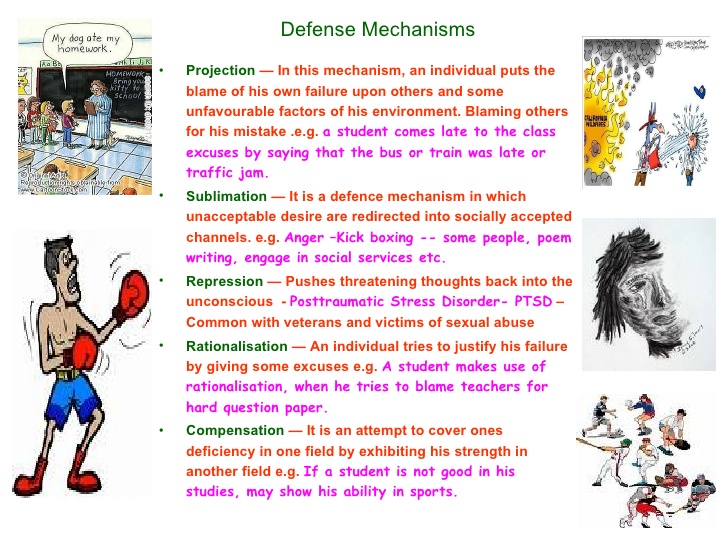 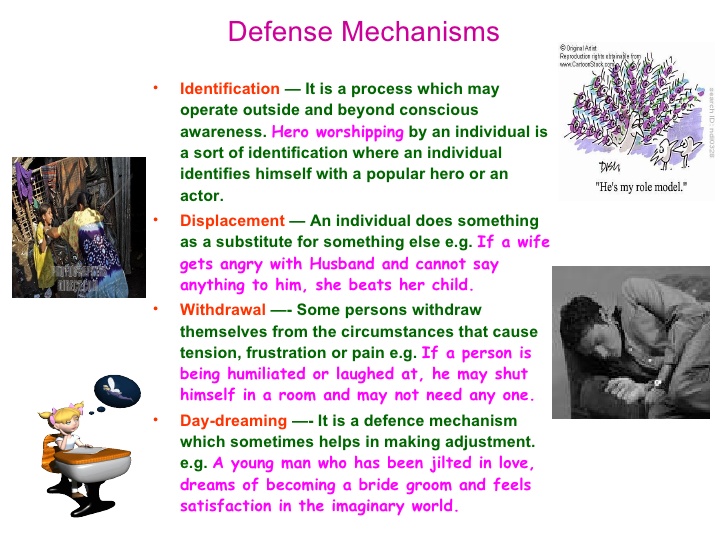 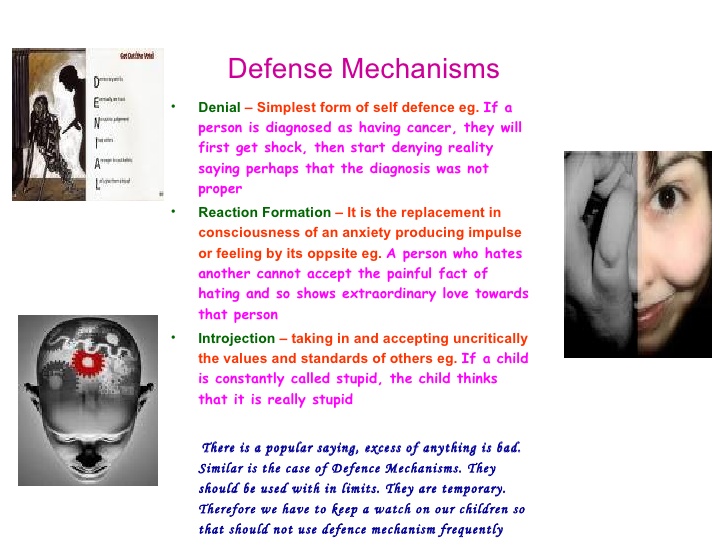